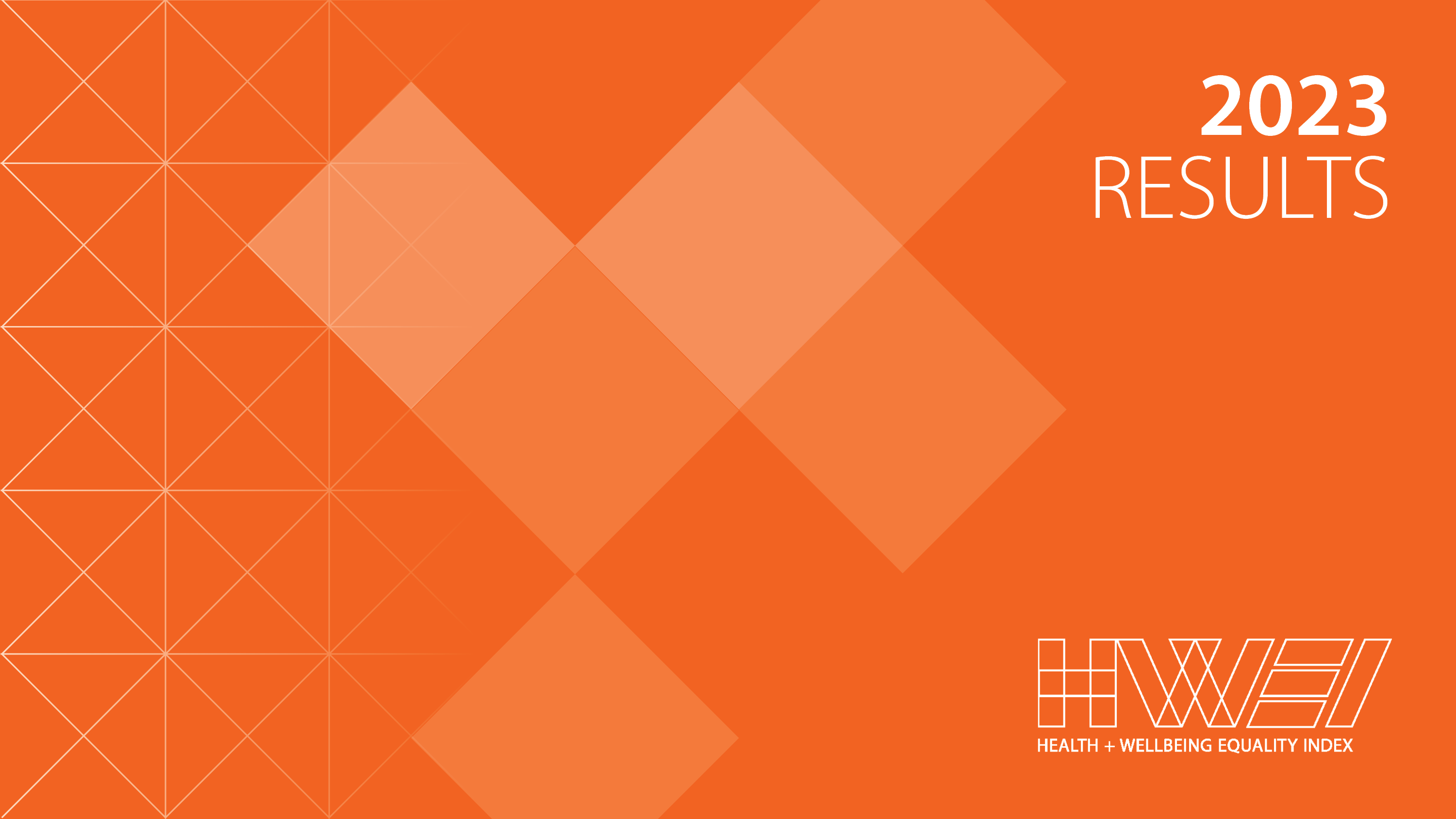 What is the HWEI?
BENCHMARKING TABLES | HWEI 2023
2023 HWEI Benchmarking Results
DELETE THIS SLIDE BEFORE YOUR PRESENTATION
This PowerPoint presentation has been developed to assist you present your results back to your executive, diversity team and network.
The PowerPoint deck may be edited to remove the slides that are not relevant to your submission.  
To present this back to your teams:
Remove any benchmarking slides and title pages that may not be relevant to you
Using your transcript results,  add speakers notes and your scores for each section as a reference during presentations
BENCHMARKING TABLES | HWEI 2023
HWEI: 100 point index
BENCHMARKING TABLES | HWEI 2023
2023 Tier Ranking Distribution
BENCHMARKING TABLES | HWEI 2023
HWEI Benchmark: All Submissions
Top Organisations:
cohealth
St. Vincent’s Health Network Sydney
Uniting Vic.Tas
BENCHMARKING TABLES | HWEI 2023
HWEI Benchmark: Bronze Tier
Top Organisations:
Campbelltown Hospital - Mental Health Adolescent Inpatient Unit 
Flourish Australia
Your Community Health
BENCHMARKING TABLES | HWEI 2023
HWEI Benchmark: Participating
Top Organisations:
Hunter New England and Central Coast Primary Health Network
JewishCare NSW
Primary Care Connect
BENCHMARKING TABLES | HWEI 2023
HWEI Benchmark: Public Sector
Top Organisations:
Campbelltown Hospital - Mental Health Adolescent Inpatient Unit 
Mid North Coast Local Health District Integrated Mental Health and Drug and Alcohol Services 
St. Vincent’s Health Network Sydney
+ 1 not for publication

*2 organisations achieved the same score
BENCHMARKING TABLES | HWEI 2023
HWEI Benchmark: NFP / NGP / Charity
Top Organisations:
Advance Diversity Services
cohealth
Uniting Vic.Tas
BENCHMARKING TABLES | HWEI 2023
HWEI Benchmark: Regional Head Office
Top Organisations:
Hunter New England and Central Coast Primary Health Network
Mid North Coast Local Health District Integrated Mental Health and Drug and Alcohol Services 
Primary Care Connect
BENCHMARKING TABLES | HWEI 2023
HWEI Benchmark: Aged Care
Top Organisations:
Advance Diversity Services
UnitingCare Queensland
Uniting Vic.Tas
BENCHMARKING TABLES | HWEI 2023
HWEI Benchmark: Alcohol and Other Drugs
Top Organisations:
cohealth
St. Vincent’s Health Network Sydney
Uniting Vic.Tas
BENCHMARKING TABLES | HWEI 2023
HWEI Benchmark: Community Health
Top Organisations:
cohealth
Uniting Vic.Tas
Your Community Health
BENCHMARKING TABLES | HWEI 2023
HWEI Benchmark: Disability
Top Organisations:
cohealth
UnitingCare Queensland
Uniting Vic.Tas
BENCHMARKING TABLES | HWEI 2023
HWEI Benchmark: Domestic and Family Violence
Top Organisations:
cohealth
UnitingCare Queensland
Uniting Vic.Tas
BENCHMARKING TABLES | HWEI 2023
HWEI Benchmark: Homelessness
Top Organisations:
cohealth
St. Vincent’s Health Network Sydney
Uniting Vic.Tas
BENCHMARKING TABLES | HWEI 2023
HWEI Benchmark: Mental Health
Top Organisations:
cohealth
Flourish Australia
Uniting Vic.Tas
BENCHMARKING TABLES | HWEI 2023
HWEI Benchmark: Specialist Health
Top Organisations:
NSW Health Pathology
Virtus Health
+ 1 not for publication
BENCHMARKING TABLES | HWEI 2023